ΠΑΝΕΛΛΑΔΙΚΗ ΠΟΛΙΤΙΚΗ   ΕΡΕΥΝΑ
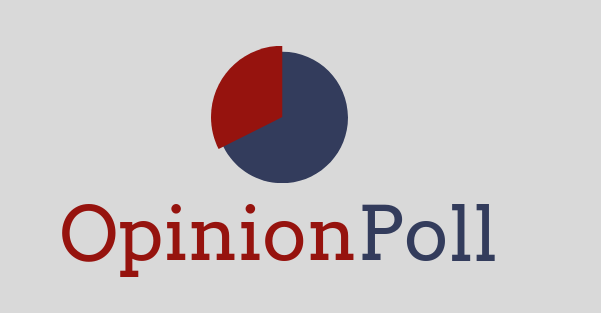 ΣΕΠΤΕΜΒΡΙΟΣ  2022
Ταυτότητα Έρευνας
Η Έρευνα πραγματοποιήθηκε από την Opinion Poll Ε.Π.Ε – Αριθμός Μητρώου Ε.Σ.Ρ. 49.
ΕΝΤΟΛΕΑΣ: 
 ΕΞΕΤΑΖΟΜΕΝΟΣ ΠΛΗΘΥΣΜΟΣ: Ηλικίας άνω των 17, με δικαίωμα    ψήφου
ΜΕΓΕΘΟΣ ΔΕΙΓΜΑΤΟΣ:   1.004  Νοικοκυριά
ΧΡΟΝΙΚΟ ΔΙΑΣΤΗΜΑ: από 12 Σεπτεμβρίου  έως 14  Σεπτεμβρίου     2022
ΠΕΡΙΟΧΗ ΔΙΕΞΑΓΩΓΗΣ: Πανελλαδική κάλυψη
ΜΕΘΟΔΟΣ ΔΕΙΓΜΑΤΟΛΗΨΙΑΣ: Πολυσταδιακή τυχαία δειγματοληψία με χρήση quota βάσει  γεωγραφικής κατανομής.
ΜΕΘΟΔΟΣ ΣΥΛΛΟΓΗΣ ΣΤΟΙΧΕΙΩΝ: Τηλεφωνικές συνεντεύξεις βάσει ηλεκτρονικού ερωτηματολογίου (CATI).
 ΣΤΑΘΜΙΣΗ: Έγινε στάθμιση με βάση τα αποτελέσματα των  βουλευτικών εκλογών του  Ιουλίου 2019. 
Ποσοστό ελέγχου: 18,3%
Τρόπος ελέγχου: Ταυτόχρονη συνακρόαση τηλεφωνικής κλήσης και θέαση οθόνης
Προσωπικό  field: Εργαστήκαν32 ερευνητές και 1 επόπτης
ΜΕΓΙΣΤΟ ΣΤΑΤΙΣΤΙΚΟ ΣΦΑΛΜΑ: +/-3 %

Η Opinion Poll ΕΠΕ. Είναι μέλος του ΣΕΔΕΑ, της ESOMAR, της WAPOR  και τηρεί τον  κανονισμό του Π.Ε.Σ.Σ. και τους διεθνείς κώδικες  δεοντολογίας για την διεξαγωγή και  δημοσιοποίηση ερευνών κοινής γνώμης.
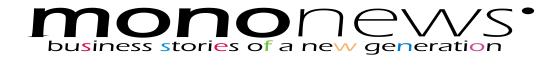 Ποιο πρόβλημα θεωρείτε πιο σοβαρό για την χώρα, σας ανησυχεί περισσότερο;
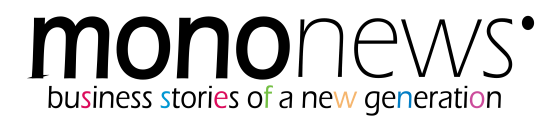 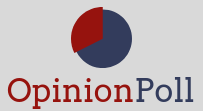 Η Κυβέρνηση ανακοίνωσε επιδότηση της ενέργειας ύψους 1.9 δισ. ευρώ, για τον Σεπτέμβριο,  ώστε να συγκρατηθούν οι αυξήσεις και να έρχονται χαμηλότεροι λογαριασμοί στα σπίτια και τις επιχειρήσεις. Πόσο ικανοποιημένος/η είστε από αυτή την πολιτική πρωτοβουλία;
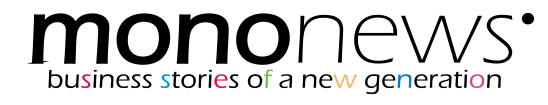 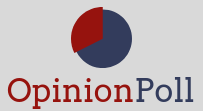 Η Κυβέρνηση ανακοίνωσε επιδότηση της ενέργειας ύψους 1.9 δισ. ευρώ, για τον Σεπτέμβριο,  ώστε να συγκρατηθούν οι αυξήσεις και να έρχονται χαμηλότεροι λογαριασμοί στα σπίτια και τις επιχειρήσεις. Πόσο ικανοποιημένος/η είστε από αυτή την πολιτική πρωτοβουλία;
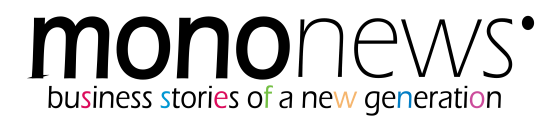 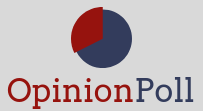 Η Κυβέρνηση ανακοίνωσε επιδότηση της ενέργειας ύψους 1.9 δισ. ευρώ, για τον Σεπτέμβριο,  ώστε να συγκρατηθούν οι αυξήσεις και να έρχονται χαμηλότεροι λογαριασμοί στα σπίτια και τις επιχειρήσεις. Πόσο ικανοποιημένος/η είστε από αυτή την πολιτική πρωτοβουλία;
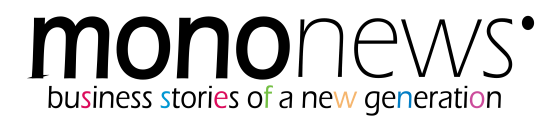 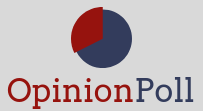 Πως αξιολογείτε τα μέτρα που έχει πάρει η Κυβέρνηση για την αντιμετώπιση συνολικά της ακρίβειας και την στήριξη των νοικοκυριών (αύξηση κατώτατου μισθού, επιδότηση βενζίνης, μέτρα για τα τιμολόγια ενέργειας , επιδόματα κ.λπ.) ;
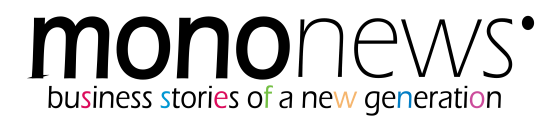 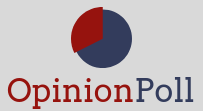 Πως αξιολογείτε τα μέτρα που έχει πάρει η Κυβέρνηση για την αντιμετώπιση συνολικά της ακρίβειας και την στήριξη των νοικοκυριών (αύξηση κατώτατου μισθού, επιδότηση βενζίνης, μέτρα για τα τιμολόγια ενέργειας , επιδόματα κ.λπ.) ;
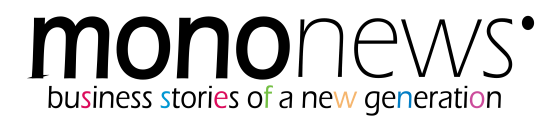 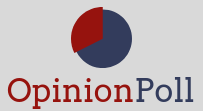 Πως αξιολογείτε τα μέτρα που έχει πάρει η Κυβέρνηση για την αντιμετώπιση συνολικά της ακρίβειας και την στήριξη των νοικοκυριών (αύξηση κατώτατου μισθού, επιδότηση βενζίνης, μέτρα για τα τιμολόγια ενέργειας , επιδόματα κ.λπ.) ;
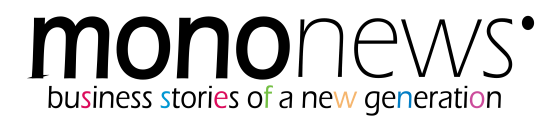 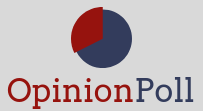 Εσείς προσωπικά πόσο επηρεάζεστε  από τις αυξήσεις των τιμών
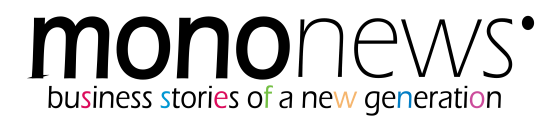 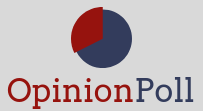 Θεωρείτε ότι αν είχαμε Κυβέρνηση ΣΥΡΙΖΑ θα αντιμετώπιζε καλύτερα την ενεργειακή οικονομική κρίση, το κύμα ανατιμήσεων;
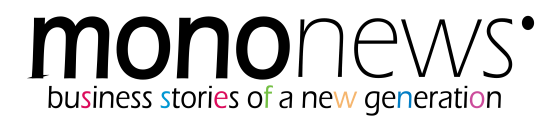 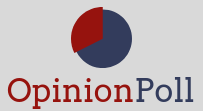 Θεωρείτε ότι αν είχαμε Κυβέρνηση ΣΥΡΙΖΑ θα αντιμετώπιζε καλύτερα την ενεργειακή οικονομική κρίση, το κύμα ανατιμήσεων;
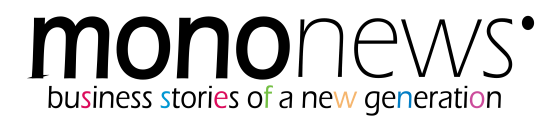 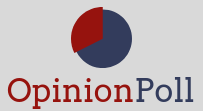 Θεωρείτε ότι αν είχαμε Κυβέρνηση ΣΥΡΙΖΑ θα αντιμετώπιζε καλύτερα την ενεργειακή οικονομική κρίση, το κύμα ανατιμήσεων;
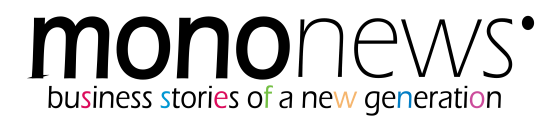 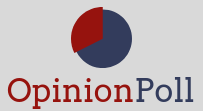 Πόσο ικανοποιημένος/η είστε από τις εξαγγελίες του Πρωθυπουργού στην Διεθνή Έκθεση Θεσσαλονίκης;
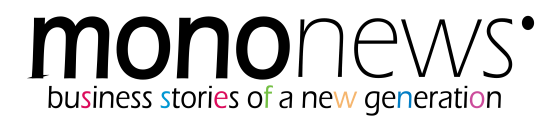 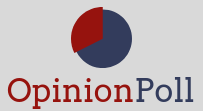 Πόσο ικανοποιημένος/η είστε από τις εξαγγελίες του Πρωθυπουργού στην Διεθνή Έκθεση Θεσσαλονίκης;
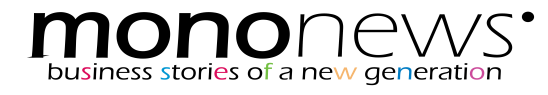 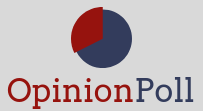 Πόσο ικανοποιημένος/η είστε από τις εξαγγελίες του Πρωθυπουργού στην Διεθνή Έκθεση Θεσσαλονίκης;
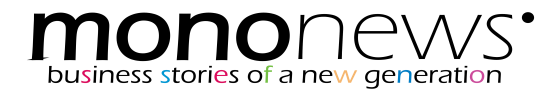 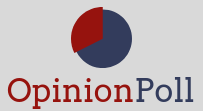 Πόσο ανήσυχος/η είστε για την πιθανότητα μιας επιθετικής ενέργειας της Τουρκίας εις βάρος της χώρας, κάποιου θερμού επεισοδίου;
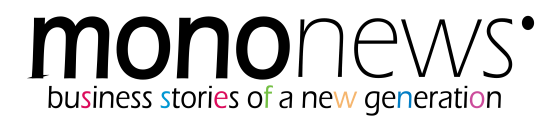 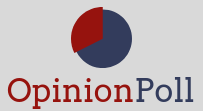 Πόσο ανήσυχος/η είστε για την πιθανότητα μιας επιθετικής ενέργειας της Τουρκίας εις βάρος της χώρας, κάποιου θερμού επεισοδίου;
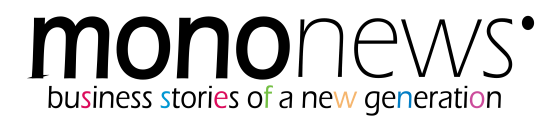 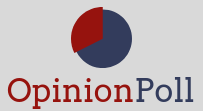 Πόσο ανήσυχος/η είστε για την πιθανότητα μιας επιθετικής ενέργειας της Τουρκίας εις βάρος της χώρας, κάποιου θερμού επεισοδίου;
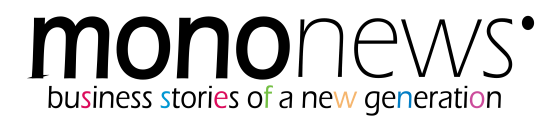 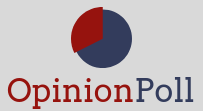 Πόσο σοβαρό θεωρείτε το θέμα που έχει προκύψει από την παρακολούθηση του κινητού του Προέδρου του ΠΑΣΟΚ Ν. Ανδρουλάκη;
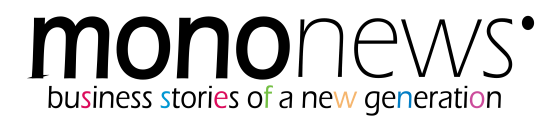 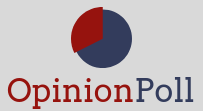 Πόσο σοβαρό θεωρείτε το θέμα που έχει προκύψει από την παρακολούθηση του κινητού του Προέδρου του ΠΑΣΟΚ Ν. Ανδρουλάκη;
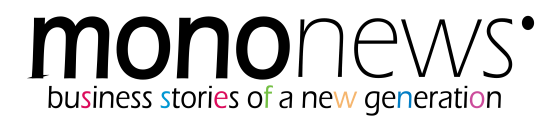 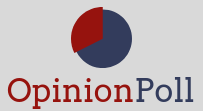 Πόσο σοβαρό θεωρείτε το θέμα που έχει προκύψει από την παρακολούθηση του κινητού του Προέδρου του ΠΑΣΟΚ Ν. Ανδρουλάκη;
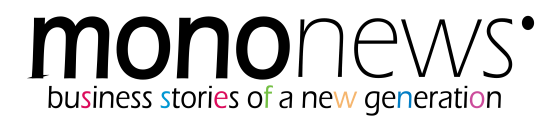 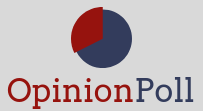 Πως αξιολογείτε τους χειρισμούς της Κυβέρνησης και του Πρωθυπουργού στην υπόθεση της παρακολούθησης του κινητού του Νίκου Ανδρουλάκη;
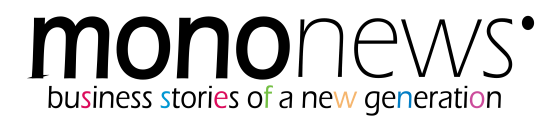 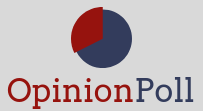 Πως αξιολογείτε τους χειρισμούς της Κυβέρνησης και του Πρωθυπουργού στην υπόθεση της παρακολούθησης του κινητού του Νίκου Ανδρουλάκη;
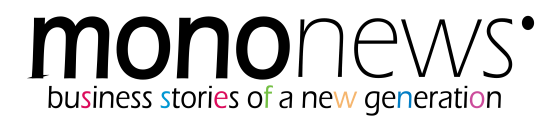 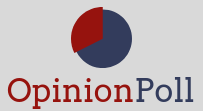 Πως αξιολογείτε τους χειρισμούς της Κυβέρνησης και του Πρωθυπουργού στην υπόθεση της παρακολούθησης του κινητού του Νίκου Ανδρουλάκη;
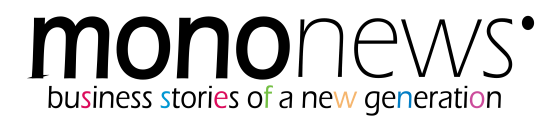 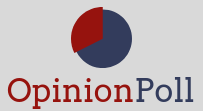 Πιστεύετε ότι η παρακολούθηση του κινητού του Νίκου Ανδρουλάκη από την ΕΥΠ, είναι κάτι πρωτόγνωρο ή ότι έχουν παρακολουθηθεί πολιτικά πρόσωπα από Κυβερνήσεις όλων των κομμάτων που έχουν κυβερνήσει;
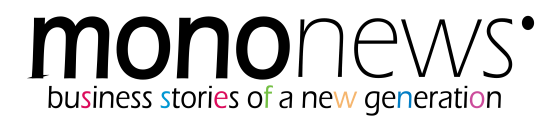 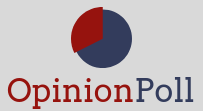 Πιστεύετε ότι η παρακολούθηση του κινητού του Νίκου Ανδρουλάκη από την ΕΥΠ, είναι κάτι πρωτόγνωρο ή ότι έχουν παρακολουθηθεί πολιτικά πρόσωπα από Κυβερνήσεις όλων των κομμάτων που έχουν κυβερνήσει;
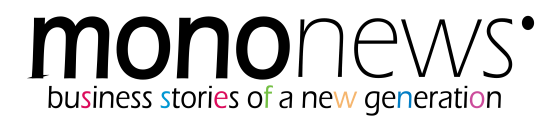 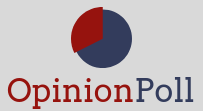 Πιστεύετε ότι η παρακολούθηση του κινητού του Νίκου Ανδρουλάκη από την ΕΥΠ, είναι κάτι πρωτόγνωρο ή ότι έχουν παρακολουθηθεί πολιτικά πρόσωπα από Κυβερνήσεις όλων των κομμάτων που έχουν κυβερνήσει;
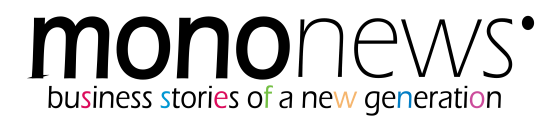 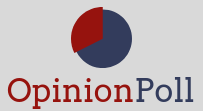 Θεωρείτε ότι η Εξεταστική Επιτροπή που έχει συσταθεί για να διερευνήσει την υπόθεση, θα καταφέρει να φέρει όλη την αλήθεια στο φως;
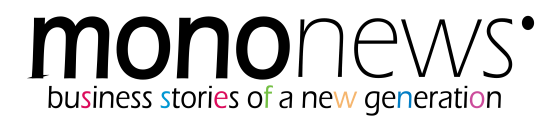 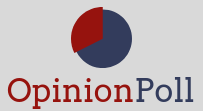 Θεωρείτε ότι η Εξεταστική Επιτροπή που έχει συσταθεί για να διερευνήσει την υπόθεση, θα καταφέρει να φέρει όλη την αλήθεια στο φως;
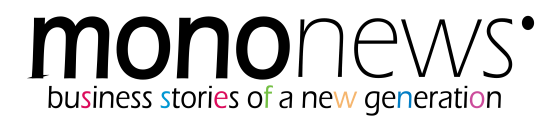 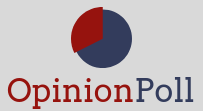 Θεωρείτε ότι η Εξεταστική Επιτροπή που έχει συσταθεί για να διερευνήσει την υπόθεση, θα καταφέρει να φέρει όλη την αλήθεια στο φως;
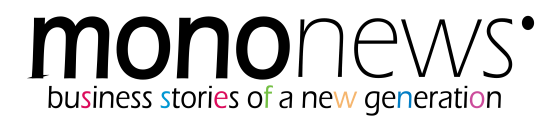 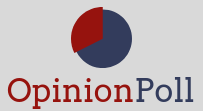 Πόσο έχει επηρεάσει το θέμα αυτό την στάση και την άποψή σας απέναντι στην Κυβέρνηση;
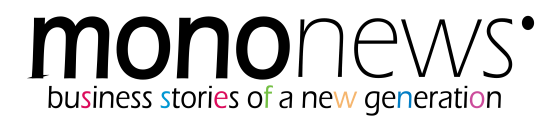 Πόσο έχει επηρεάσει το θέμα αυτό την στάση και την άποψή σας απέναντι στην Κυβέρνηση;
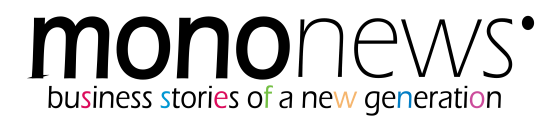 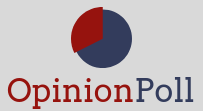 Πόσο έχει επηρεάσει το θέμα αυτό την στάση και την άποψή σας απέναντι στην Κυβέρνηση;
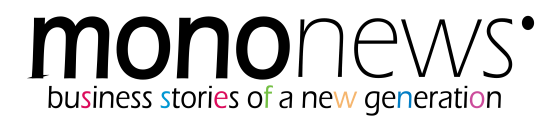 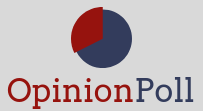 Πόσο ικανοποιημένος/η είστε από το συνολικό έργο της Κυβέρνησης μέχρι σήμερα;
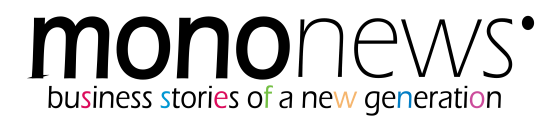 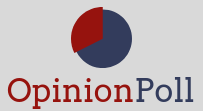 Πόσο ικανοποιημένος/η είστε από το συνολικό έργο της Κυβέρνησης μέχρι σήμερα;
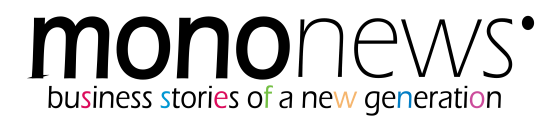 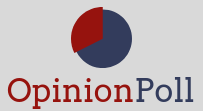 Πόσο ικανοποιημένος/η είστε από το συνολικό έργο της Κυβέρνησης μέχρι σήμερα;
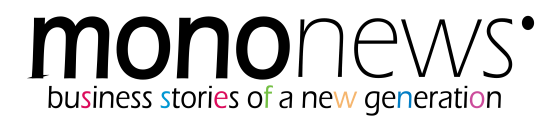 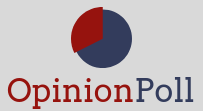 Πόσο ικανοποιημένος είστε από την συνολική παρουσία και το έργο του Πρωθυπουργού Κυριάκου Μητσοτάκη;
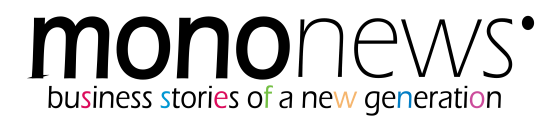 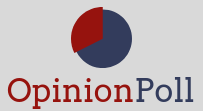 Πόσο ικανοποιημένος είστε από την συνολική παρουσία και το έργο του Πρωθυπουργού Κυριάκου Μητσοτάκη;
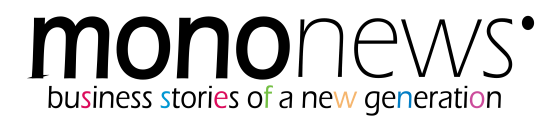 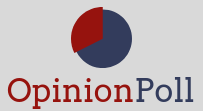 Πόσο ικανοποιημένος είστε από την συνολική παρουσία και το έργο του Πρωθυπουργού Κυριάκου Μητσοτάκη;
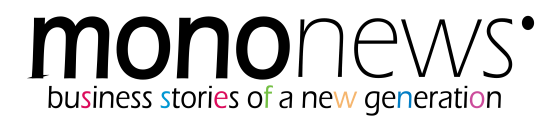 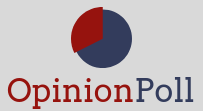 Πόσο ικανοποιημένος/η είστε από το συνολικό έργο της αντιπολίτευσης μέχρι σήμερα;
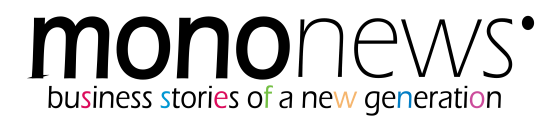 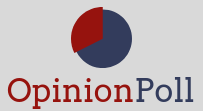 Ποια η άποψή σας για τους Πολιτικούς αρχηγούς
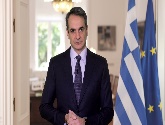 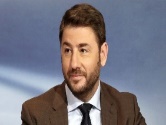 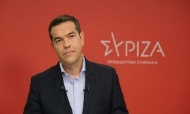 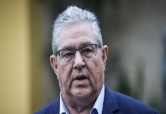 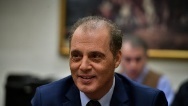 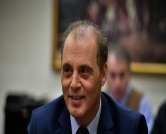 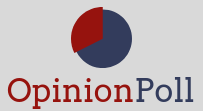 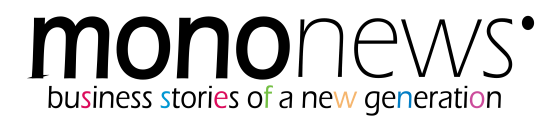 Μεταξύ Μητσοτάκη - Τσίπρα ποιος θεωρείται ότι μπορεί να διαχειριστεί καλύτερα...
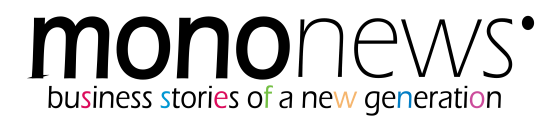 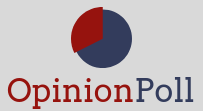 Ανάμεσα στον Κυριάκο Μητσοτάκη και τον Αλέξη Τσίπρα ποιον θεωρείτε καταλληλότερο για Πρωθυπουργό;
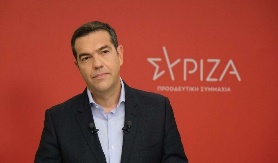 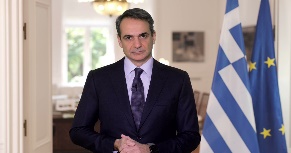 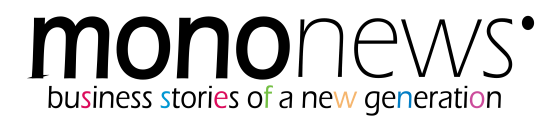 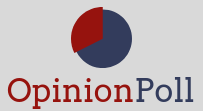 Ανάμεσα στον Κυριάκο Μητσοτάκη και τον Αλέξη Τσίπρα ποιον θεωρείτε καταλληλότερο για Πρωθυπουργό;
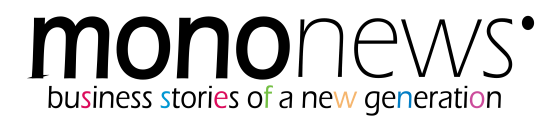 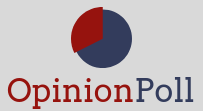 Ανάμεσα στον Κυριάκο Μητσοτάκη και τον Αλέξη Τσίπρα ποιον θεωρείτε καταλληλότερο για Πρωθυπουργό;
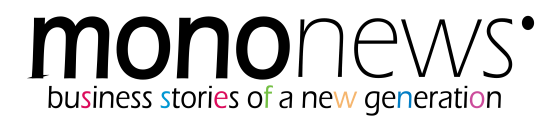 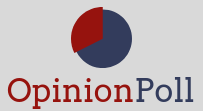 Εσείς θέλετε να γίνουν άμεσα πρόωρες εκλογές ή αυτές να πραγματοποιηθούν στο τέλος της τετραετίας;
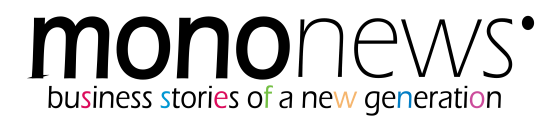 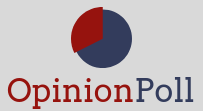 Εσείς θέλετε να γίνουν άμεσα πρόωρες εκλογές ή αυτές να πραγματοποιηθούν στο τέλος της τετραετίας;
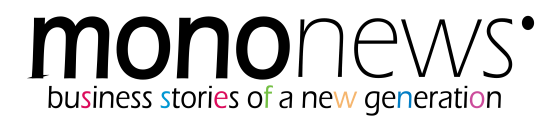 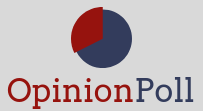 Εσείς θέλετε να γίνουν άμεσα πρόωρες εκλογές ή αυτές να πραγματοποιηθούν στο τέλος της τετραετίας;
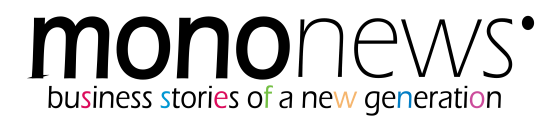 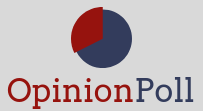 Τι Κυβέρνηση προτιμάτε να προκύψει από τις ερχόμενες βουλευτικές εκλογές;
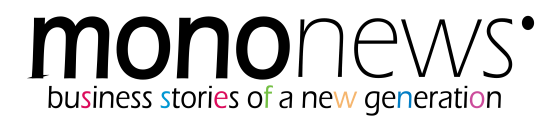 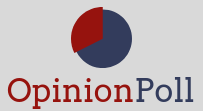 Τι Κυβέρνηση προτιμάτε να προκύψει από τις ερχόμενες βουλευτικές εκλογές;
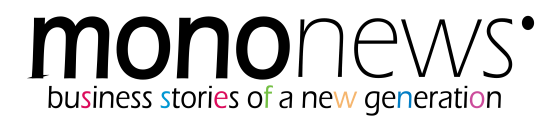 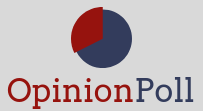 Τι Κυβέρνηση προτιμάτε να προκύψει από τις ερχόμενες βουλευτικές εκλογές;
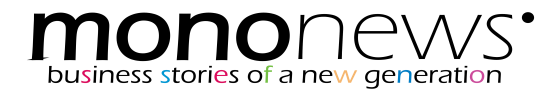 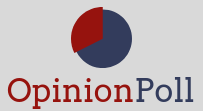 Τι θα ψηφίσετε στις ερχόμενες βουλευτικές εκλογές που θα πραγματοποιηθούν με απλή αναλογική;
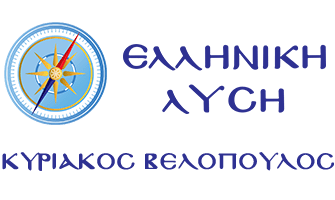 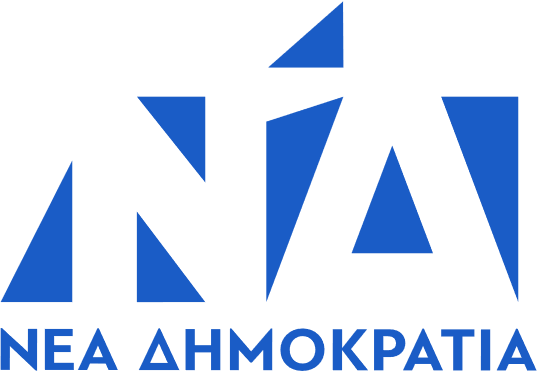 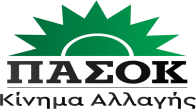 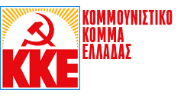 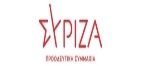 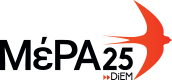 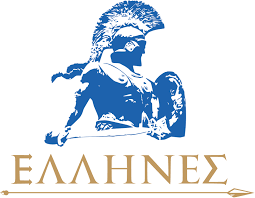 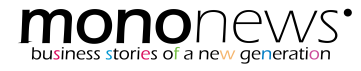 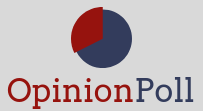 Τι θα ψηφίσετε στις ερχόμενες βουλευτικές εκλογές που θα πραγματοποιηθούν με απλή αναλογική;
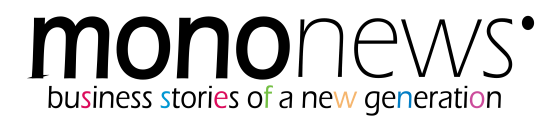 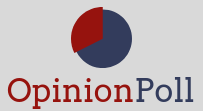 Τι θα ψηφίσετε στις ερχόμενες βουλευτικές εκλογές που θα πραγματοποιηθούν με απλή αναλογική;Επι των εγκύρων
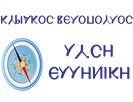 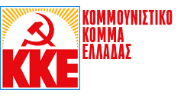 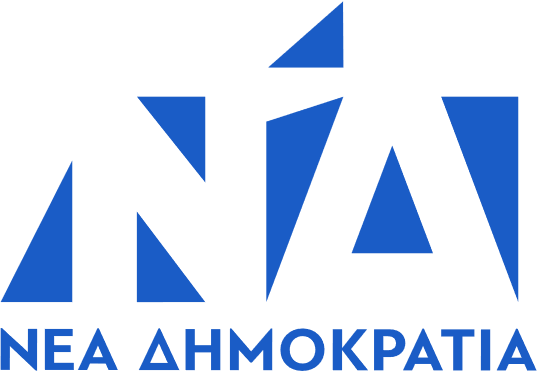 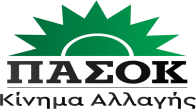 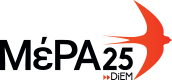 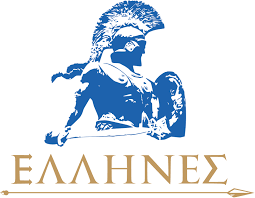 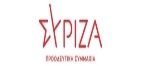 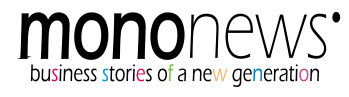 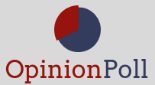 ΤΕΛΟΣ ΠΑΡΟΥΣΙΑΣΗΣ
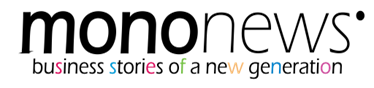 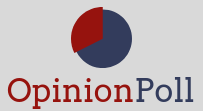